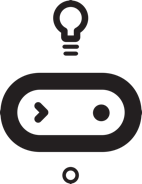 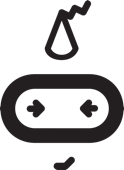 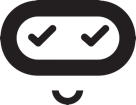 Health Tech
Teacher lesson guide
Lesson 5
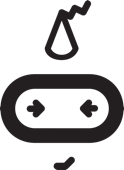 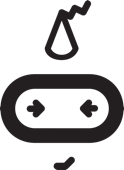 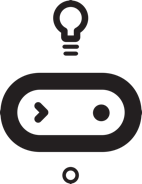 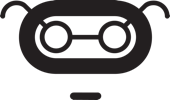 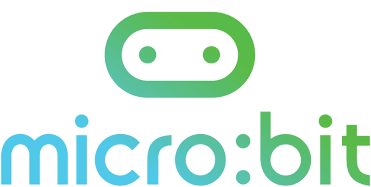 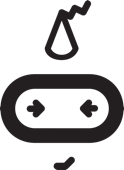 Learning objectives:

to present your health tech prototype to an audience
to give and receive constructive feedback
to evaluate your health tech prototype, presentation  and approach to the challenge
Micro:bit HealthTech Challenge

Create a prototype of a health tech innovation to help address a health problem in the UK using micro:bit
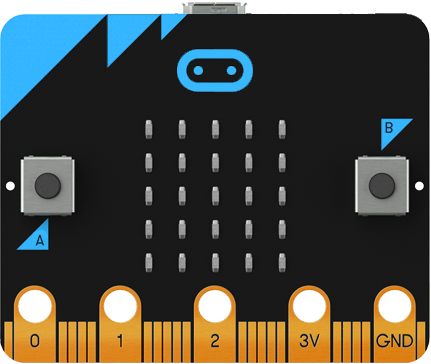 Prototype criteria

You can choose how to present it. Must include:
A visual representation of the design 
Explanation about why it will help address the problem & the intended user 
Instructions for how it will work 
A detailed, accurate algorithm for at least one feature 
A working micro:bit program for the same feature
Prototype presentation
5 minutes max per team
all team members should contribute
be concise and clear
make use of visuals
explain:
what problem you are addressing
how your idea addresses the problem & helps the user
how it will work 
the feature you have focused on (show your algorithm and micro:bit program)
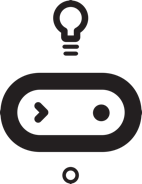 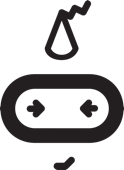 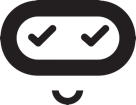 Health Tech Innovations
Prototype Presentations
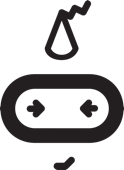 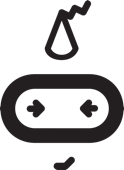 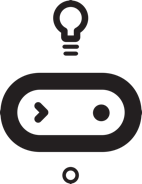 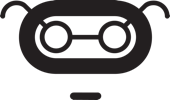 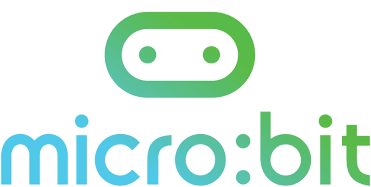 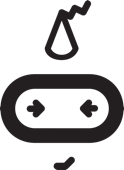 Evaluation
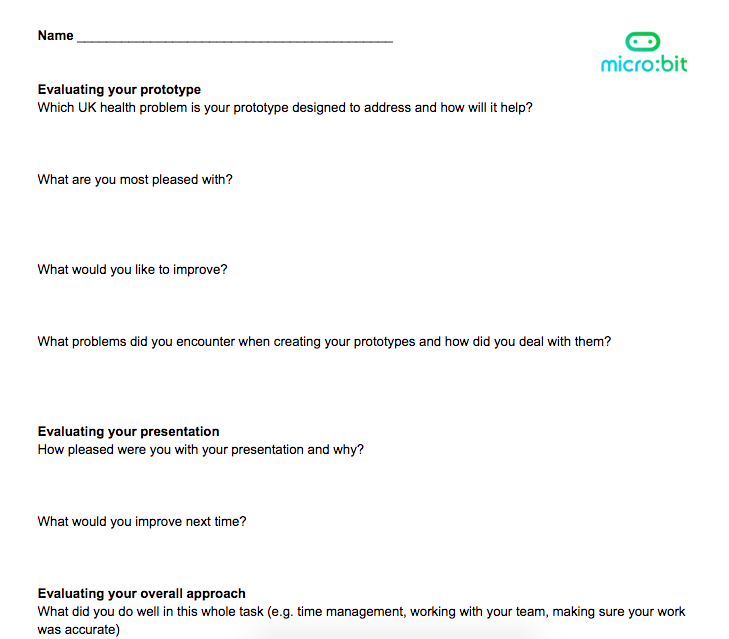 Learning review questions:

how would you describe your learning in this health tech topic to someone else?
what has been the most useful thing you have learnt? 
what skills have you developed during this topic?
Learning objectives revisited:

to present your health tech prototype to an audience
to give and receive constructive feedback
to evaluate your health tech prototype, presentation  and approach to the challenge
Licensing information

Published by the Micro:bit Educational Foundation microbit.org
Licence: Attribution-ShareAlike 4.0 International (CC BY-SA 4.0)